MWG/3-N6
The Unicode Standard and the Unicode Approval Process
Deborah anderson,Script encoding initiative, UC Berkeley
Ulaanbaatar, Mongolia                                 April 3-5, 2019
Background on the Unicode Standard
Makes it possible so
text and documents are interchangeable 
platforms supporting Mongolian are interoperable
You want what you type to be received correctly:
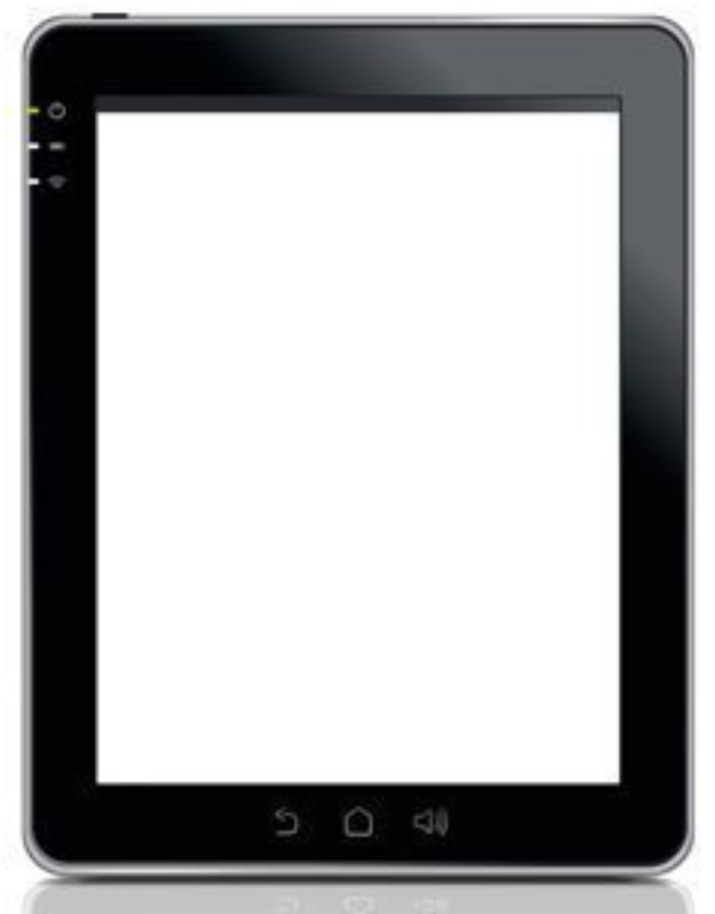 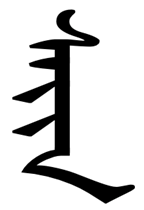 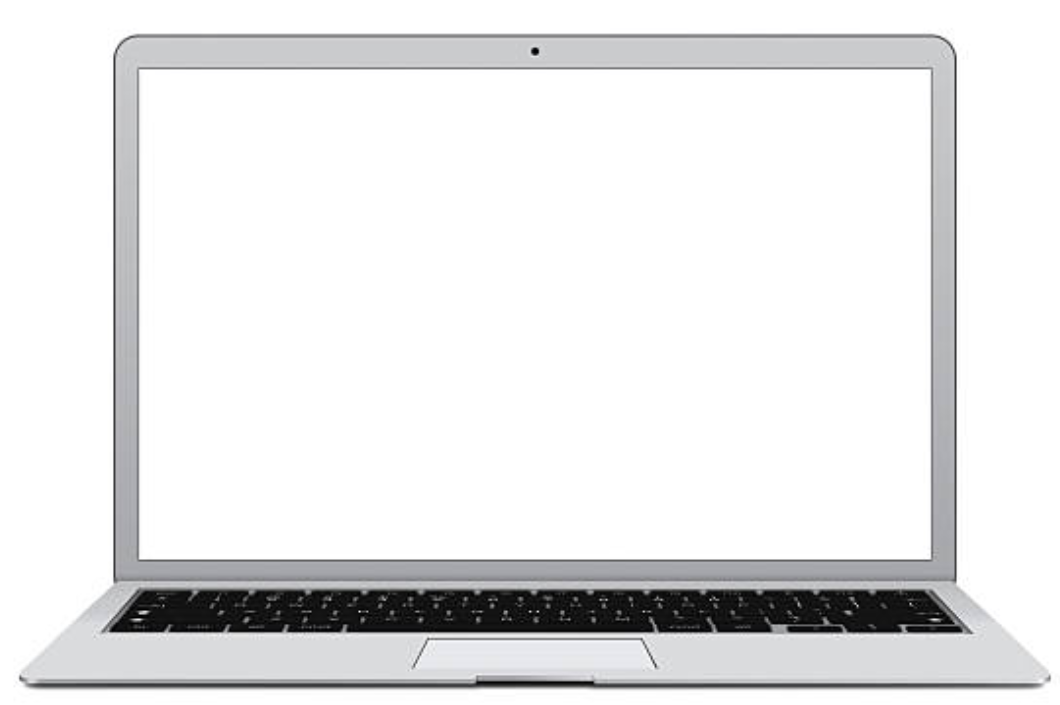 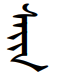 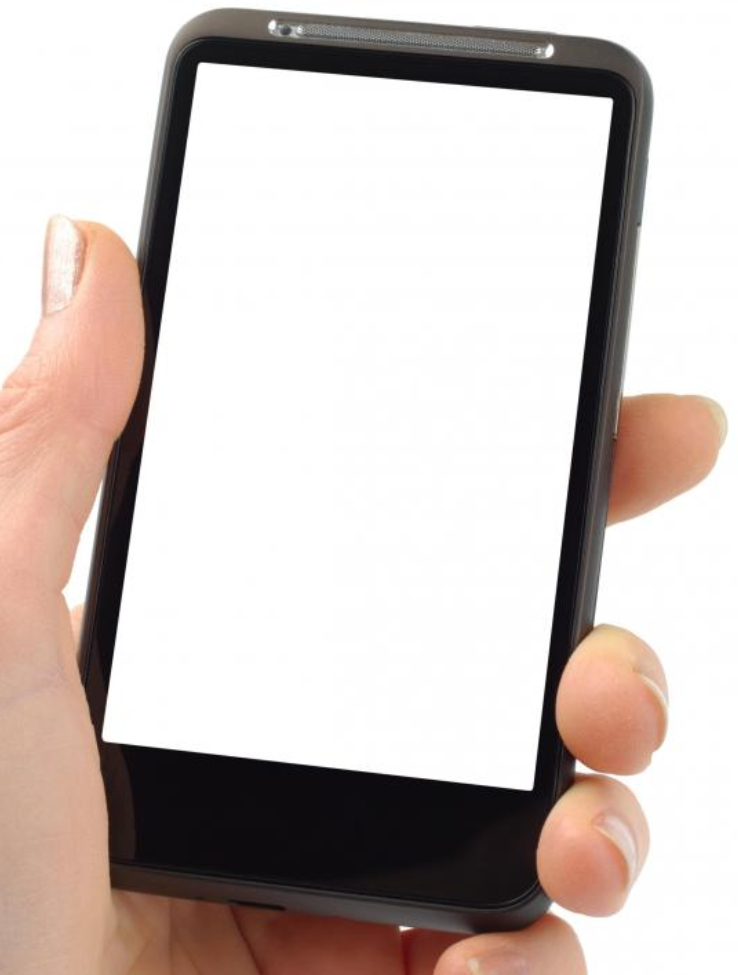 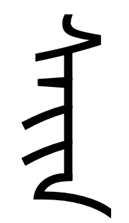 Background on the Unicode Standard
What users don’t want… 

You type:                            Users get instead:
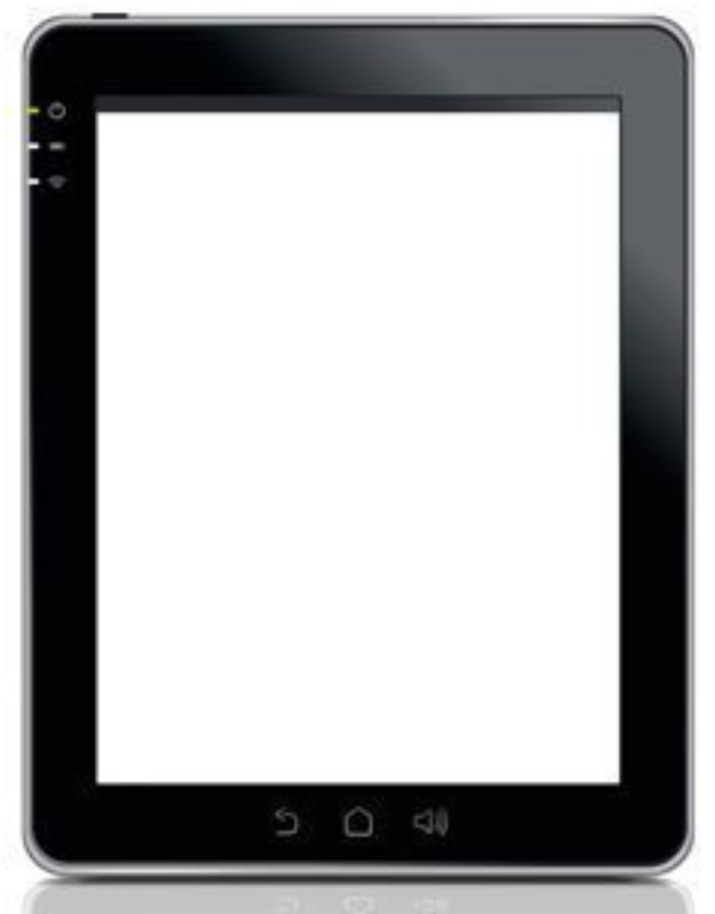 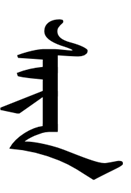 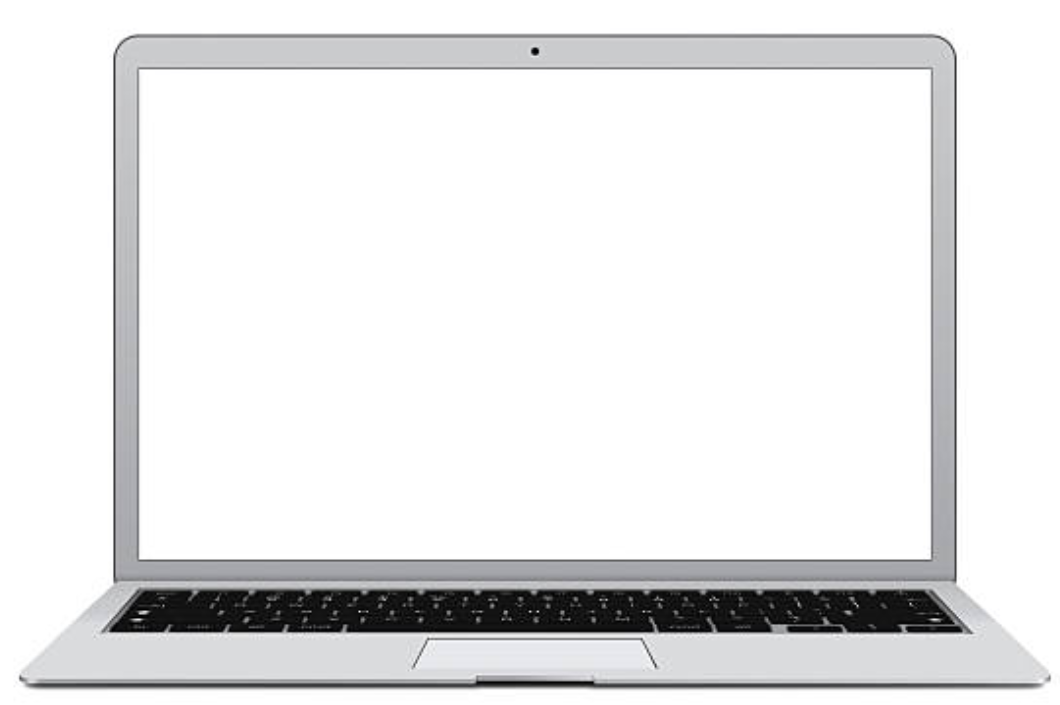 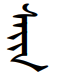 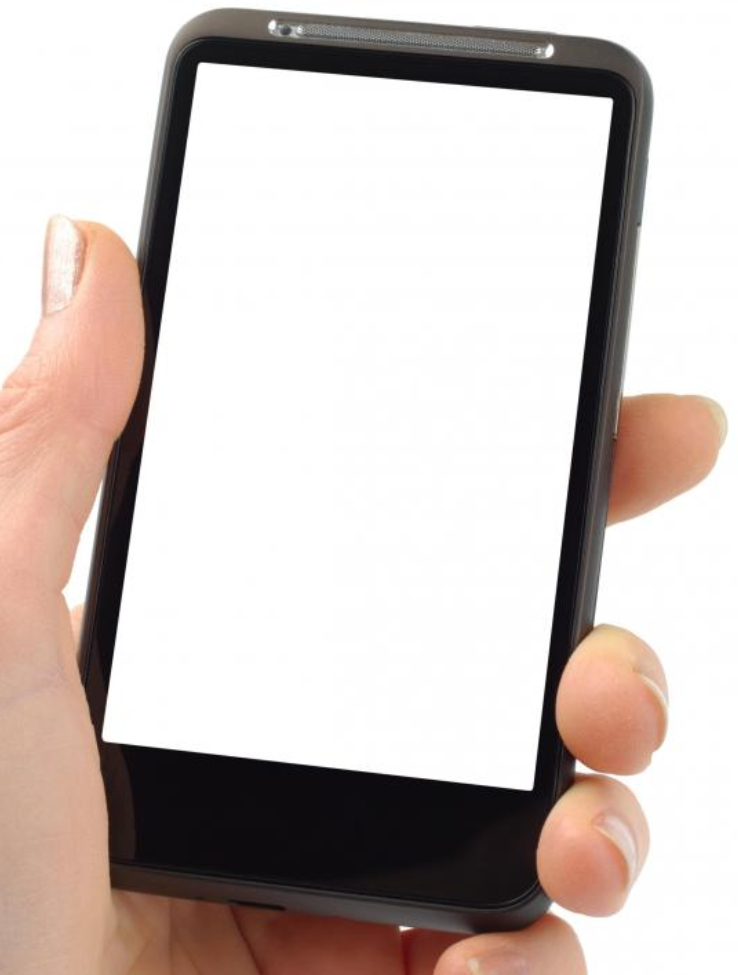 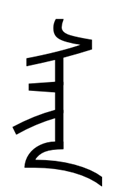 Unicode Basics
Unicode assigns a number (“code point”) to the letters and symbols in a script. It also includes a representative glyph and name.

                                                                      Glyph

            
                                                                      Code point

MONGOLIAN LETTER A          Name
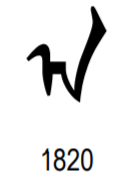 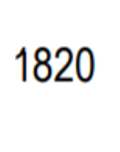 Unicode Basics
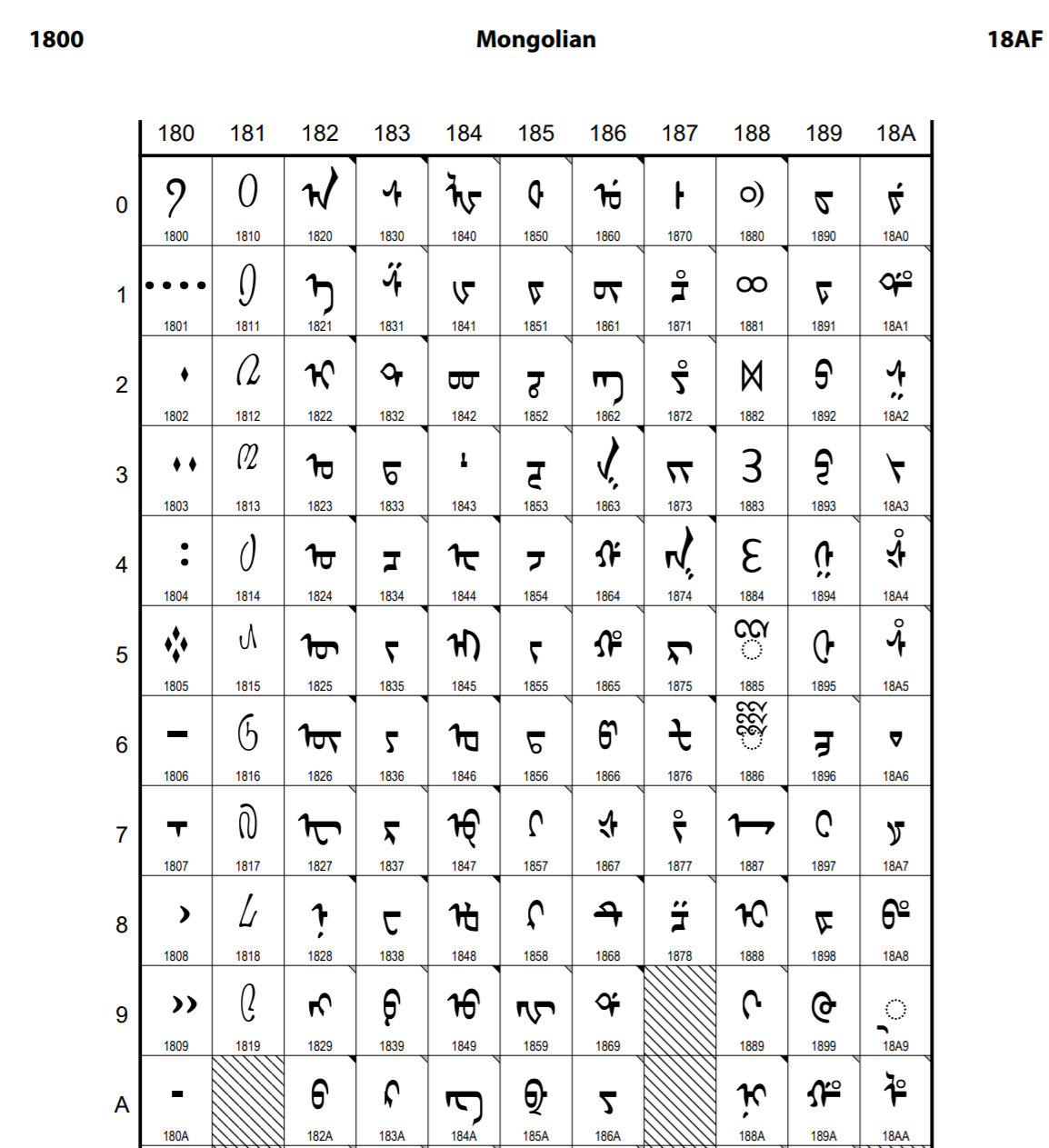 Code chart
https://www.unicode.org/charts/PDF/U1800.pdf
[Speaker Notes: The Mongolian code chart is at: https://www.unicode.org/charts/PDF/U1800.pdf
The Mongolian Supplement chart, which includes additional characters, is found at: https://www.unicode.org/charts/PDF/U11660.pdf]
Unicode Basics
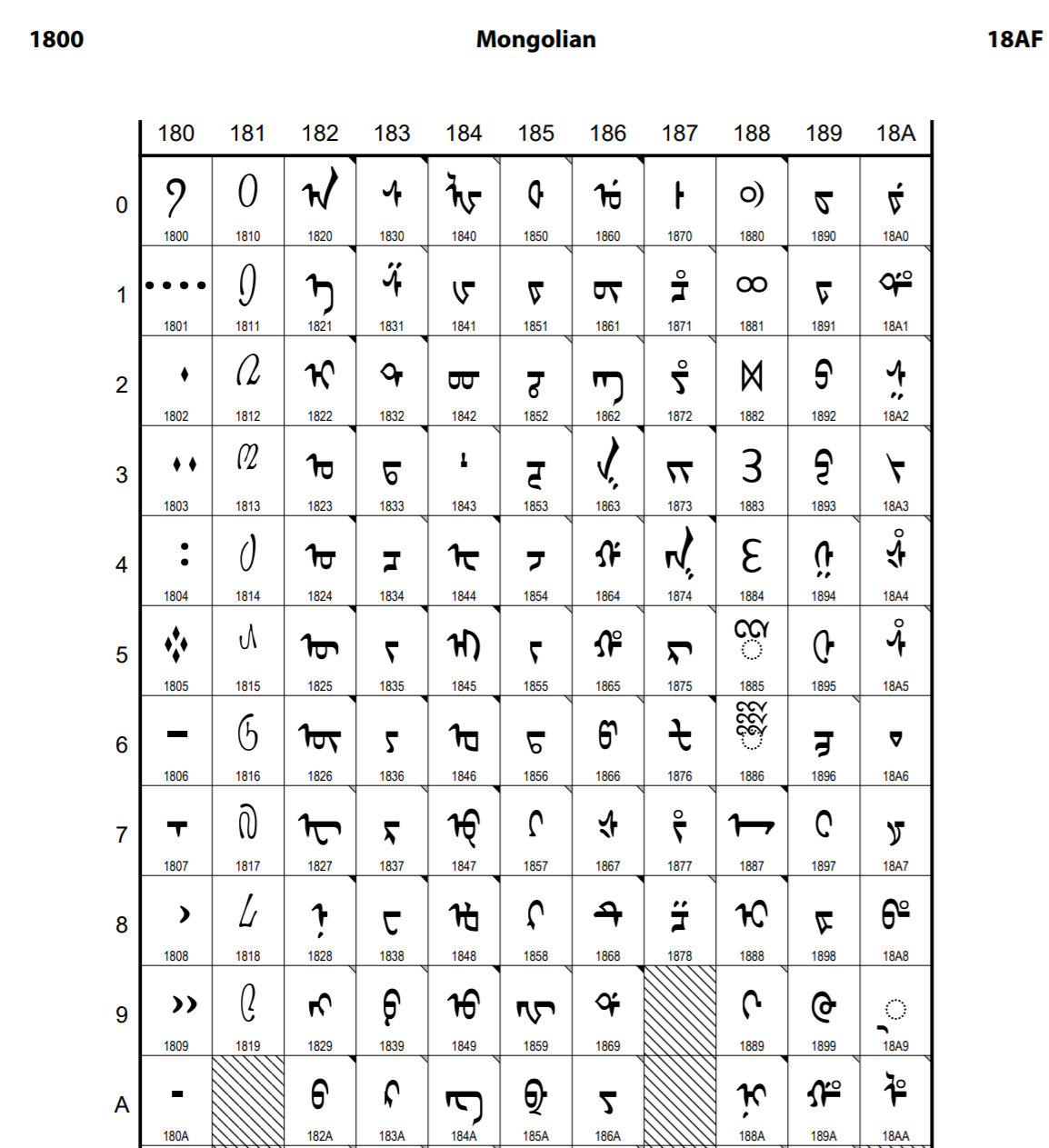 Code chart
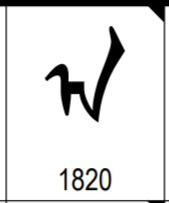 https://www.unicode.org/charts/PDF/U1800.pdf
[Speaker Notes: The Mongolian code chart is at: https://www.unicode.org/charts/PDF/U1800.pdf
The Mongolian Supplement chart, which includes additional characters, is found at: https://www.unicode.org/charts/PDF/U11660.pdf]
Unicode Basics
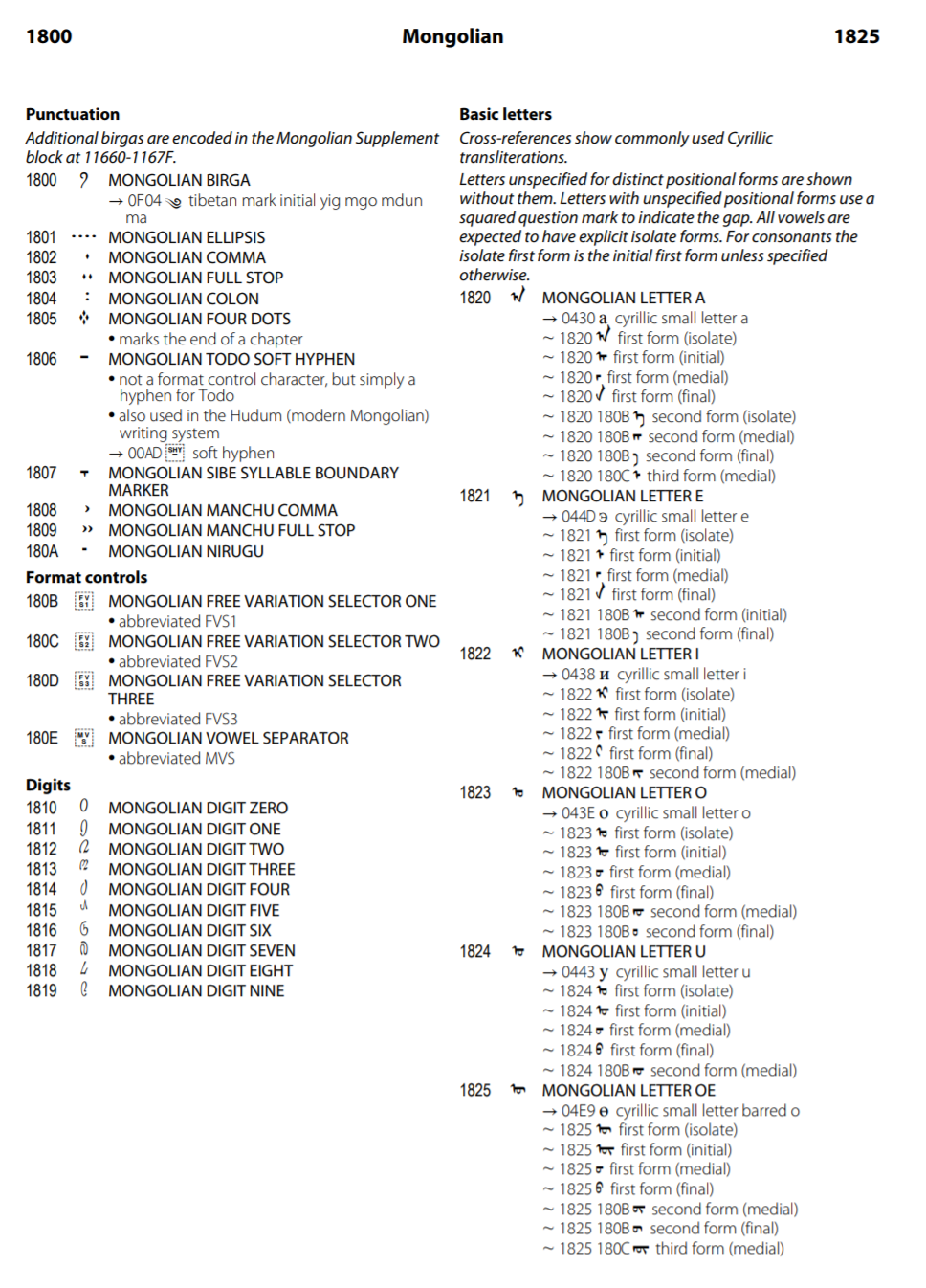 Names list
Unicode Basics
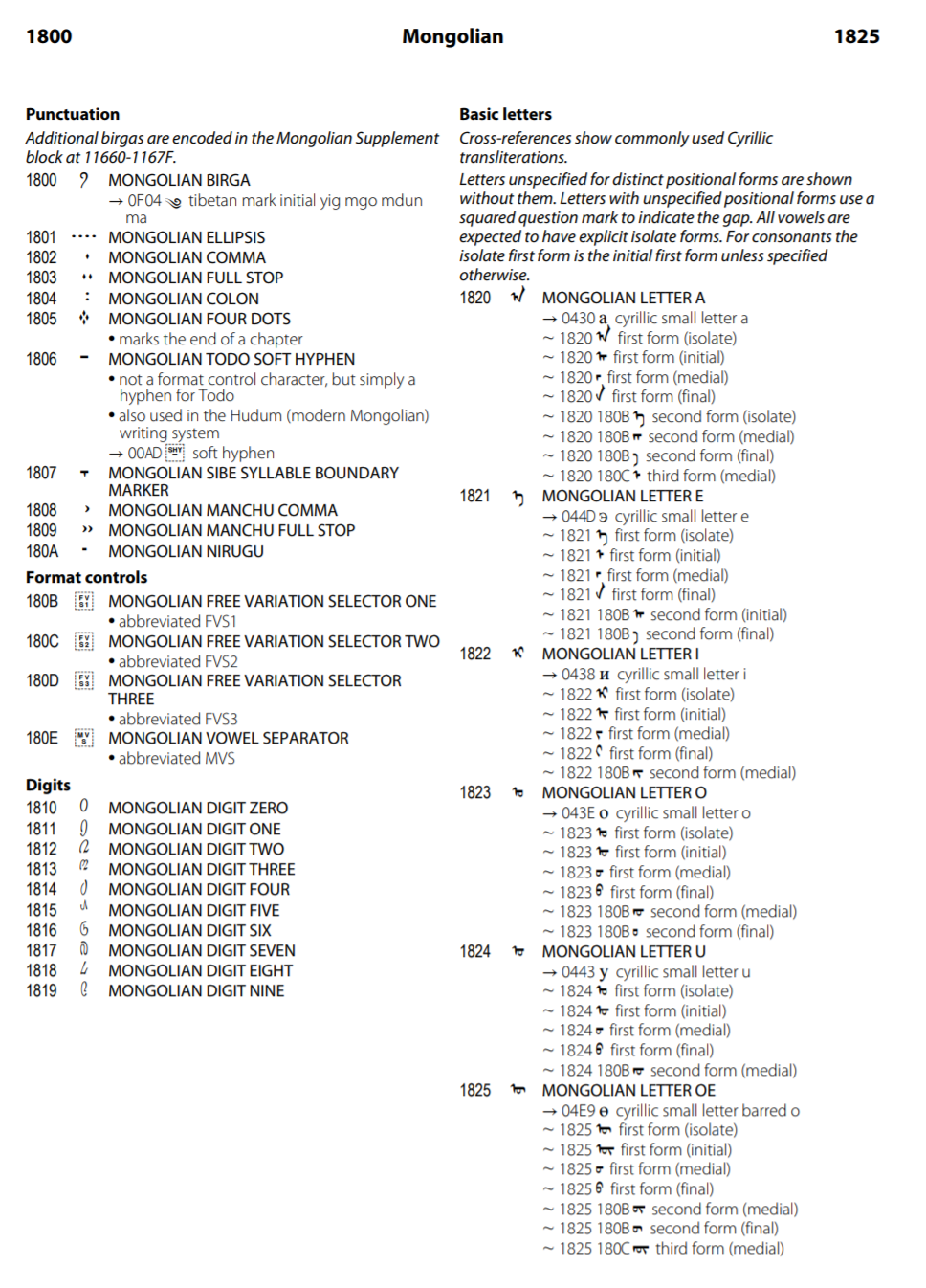 Names list
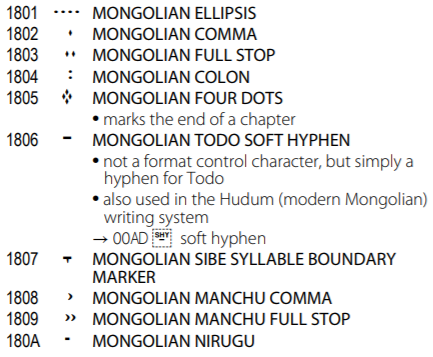 Unicode Basics
Names list
Including variant information in names list poses problems:
   Not the usual approach
  Can’t capture all the details of writing   system
  Hard to maintain
  Recommend a different approach
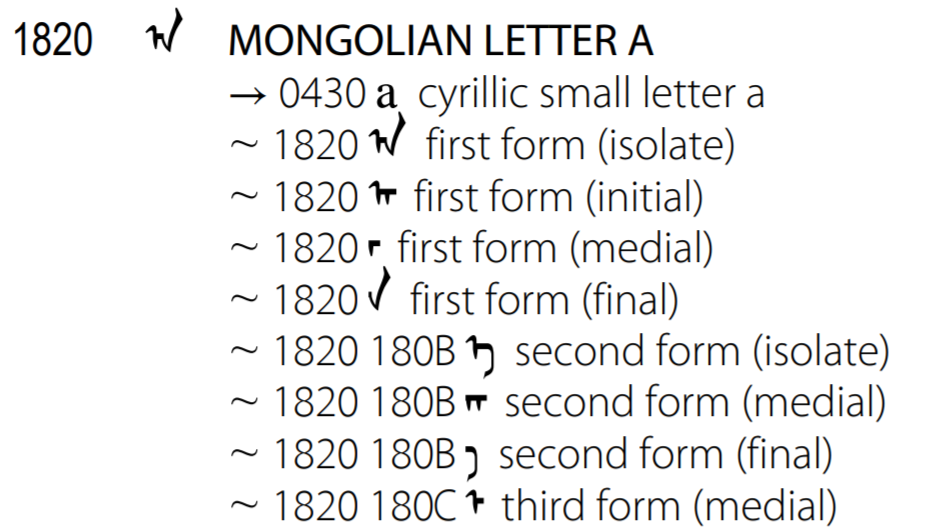 Unicode Basics
Names list
Separate from Unicode publication  and its publishing cycle   
  Easy to edit
  Contents could become a Unicode   Technical Standard, after community   agreement
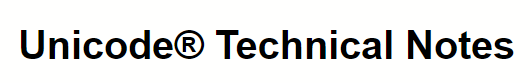 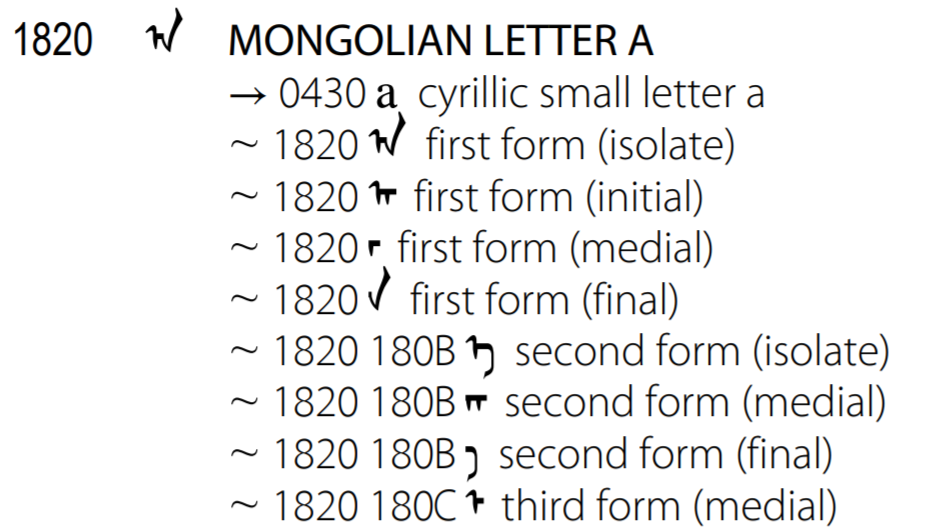 https://unicode.org/notes/
Unicode Basics
The Unicode Standard also includes information on characters’ behavioral properties (such as line breaking, text segmentation, etc.)
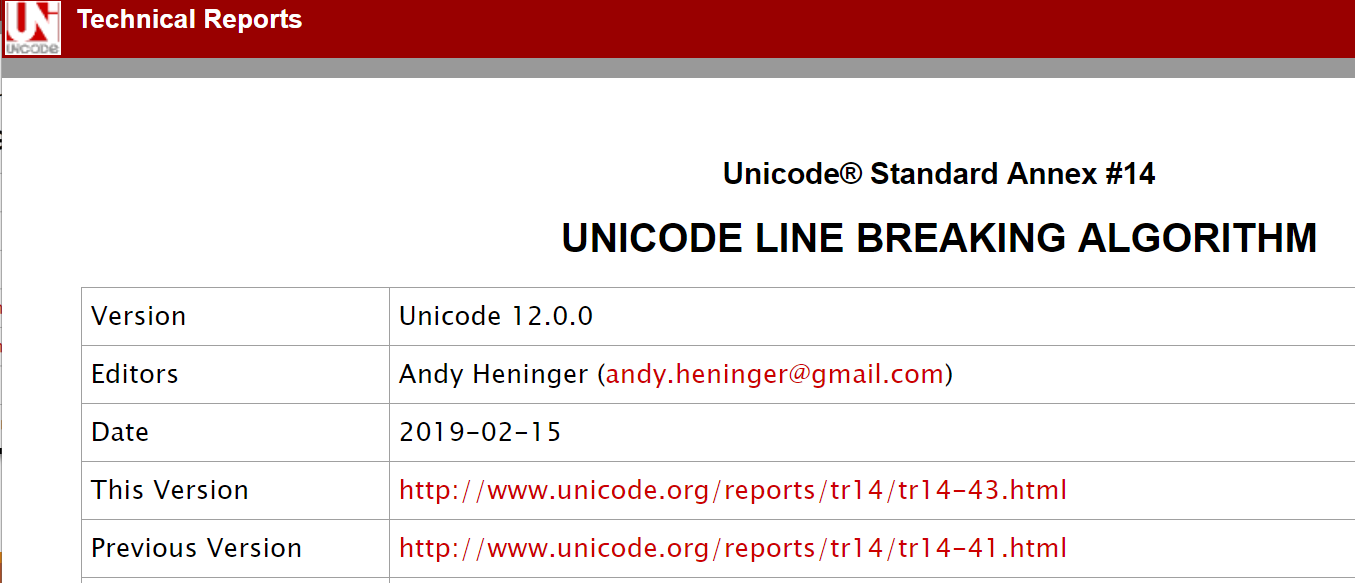 https://www.unicode.org/reports/tr14/
Character Approval and Support Process
Character Approval Process
Preparation of proposal
	Example from a 2017 proposal to add one character:
                    MONGOLIAN LETER CHA WITH TWO 	DOTS
    Note that proposals should include evidence:
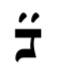 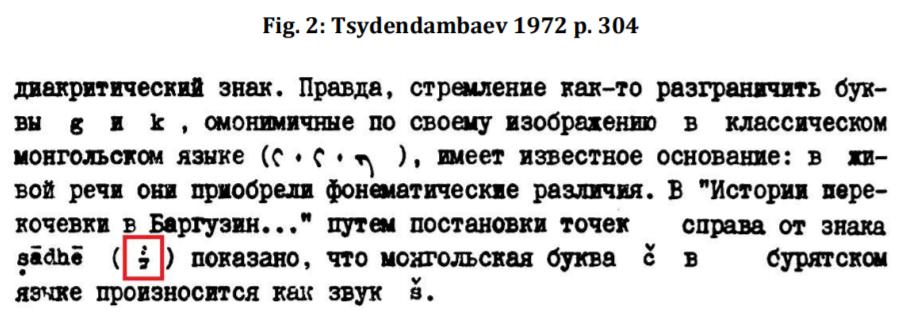 https://www.unicode.org/L2/L2017/17007-n4781-mongolian.pdf
[Speaker Notes: Buryat letter: 1878 MONGOLIAN LETTER CHA WITH TWO DOTS, see https://www.unicode.org/L2/L2017/17007-n4781-mongolian.pdf]
Character Approval Process
Preparation of proposal



Review by Unicode Script Ad Hoc
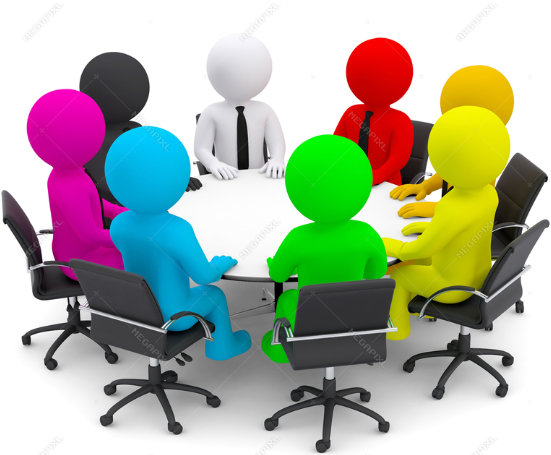 Reviews proposals and makes         recommendations to     standards committees
Character Approval Process
Preparation of proposal


Review by Unicode Script Ad Hoc


Unicode Technical Committee
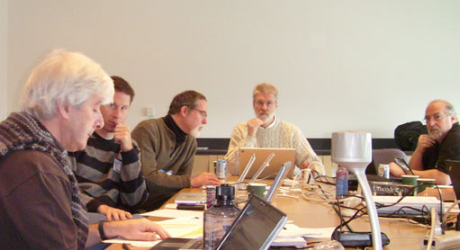 Reviews proposals and makes    decisions on proposals
[Speaker Notes: The UTC meets 4x a year and includes representatives from companies, universities, countries, and other groups. Lisa Moore is Chair.]
Character Approval Process
Preparation of proposal

Review by Script Ad Hoc


Unicode Technical Committee           ISO SC2/WG2
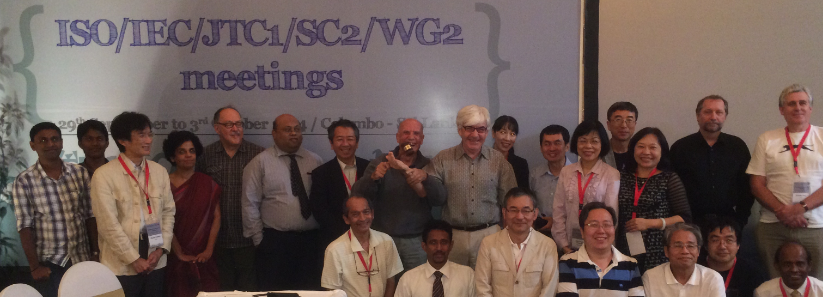 Reviews proposals and decides      whether to put on ballot
[Speaker Notes: Meets 1x per year
 Reviews documents and decides if to put proposed characters on a ballot
 Ballots are voted on by National Bodies (Mongolia: MASM, China: SAC, US: ANSI)
 Several rounds of ballots before approval and publication]
Character Approval Process
Preparation of proposal

Review by Script Ad Hoc


Unicode Technical Committee           ISO SC2/WG2
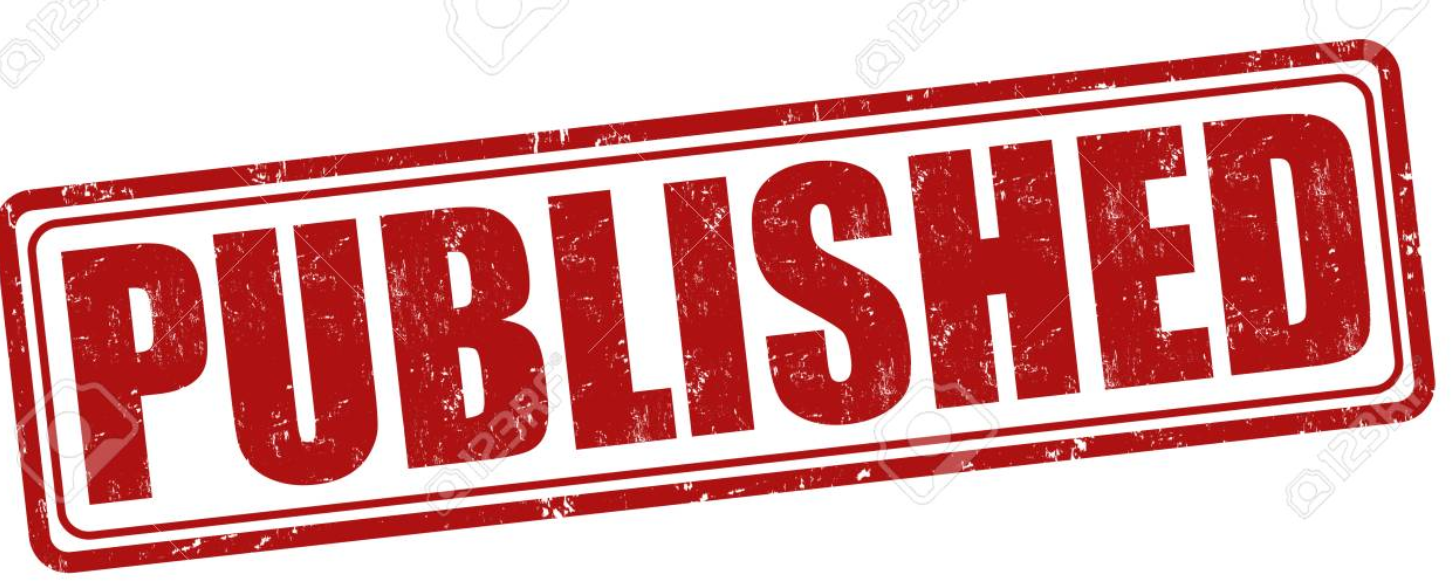 [Speaker Notes: The Unicode Standard is published yearly, with release dates in March.
The ISO/IEC 10646 publishes less often.]
Character Support Process
After publication need:	Fonts and keyboard definition 


   	

	
	Locale data
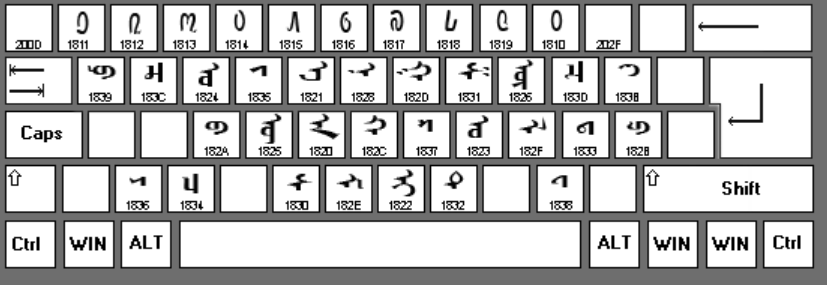 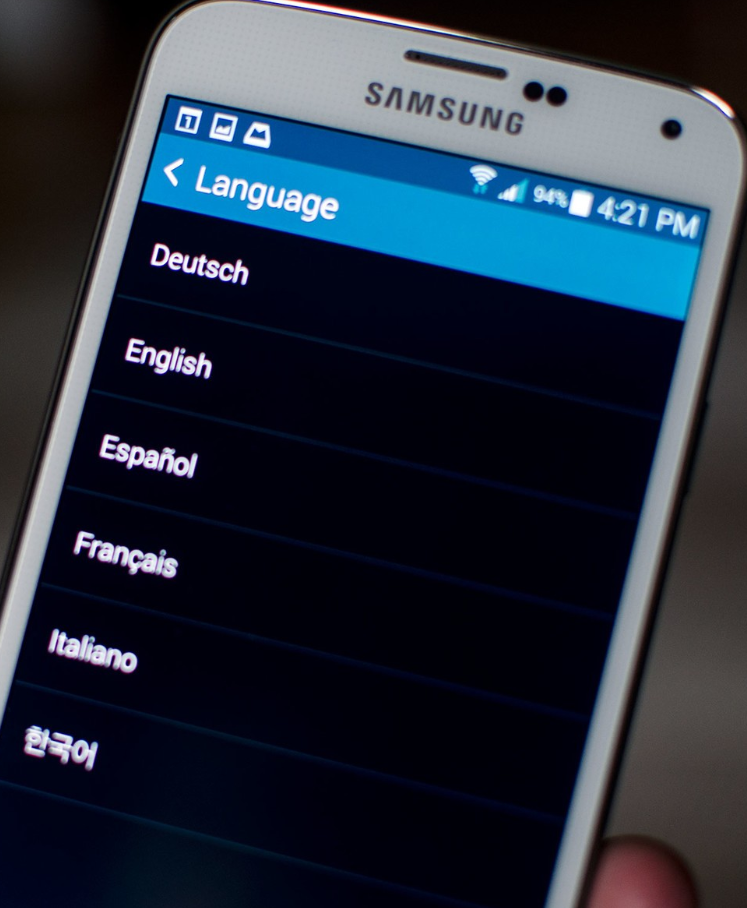 Character Approval and Support Process - Summary
Many steps are involved in getting characters approved
   Can take several years for characters to be approved and       implemented on devices


   Working together helps the process go smoothly
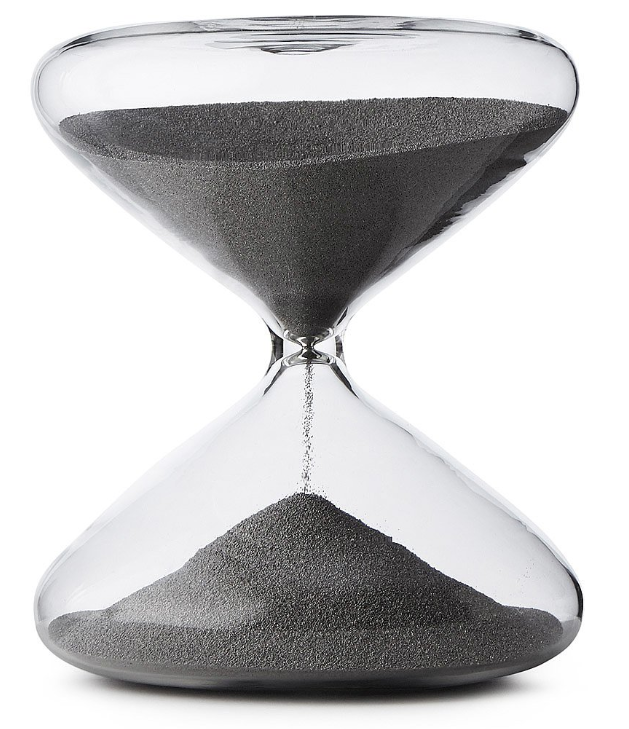 Character Approval and Support Process - Summary
Many steps involved in getting characters approved
 Can take several years for characters to be approved and     implemented on devices
 Working together helps the process go smoothly
Баярлалаа!